PHÒNG GIÁO DỤC VÀ ĐÀO TẠO QUẬN LONG BIÊN TRƯỜNG MẦM NON HOA SỮA         Năm học 2022-2023
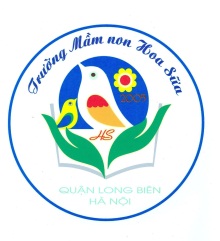 GIÁO ÁN PHÁT TRIỂN THẨM MỸ
Đề tài: - Nh: Cho tôi đi làm mưa vơi 
                                  - VĐCT : BH “Tai đầu chân ”
                         Lứa tuổi : Nhà trẻ D1 ( 24 – 36 tháng)
1. Ổn định
Cũng gọi là hạtKhông cầm được đâuLàm nên ao sâuLàm nên hồ rộng?
             Là hạt gì ?
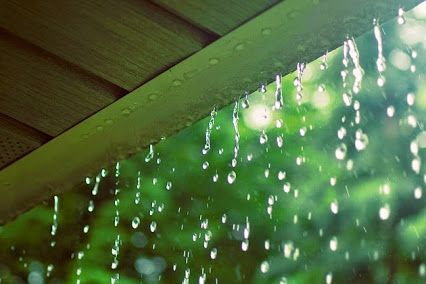 2.Phương pháp
Lần 1: Cô hát kết hợp nhạc
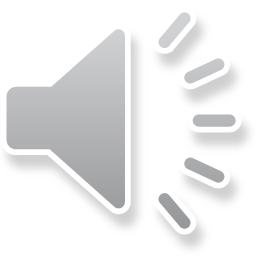 Lần 2 :  Cô hát có nhạc kết hợp 
với động tác minh họa
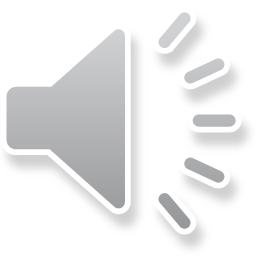 Lần 3: Trẻ nghe ca sĩ hát
* VĐCT : BH “ Tai đầu chân ’’
3.Kết thúc